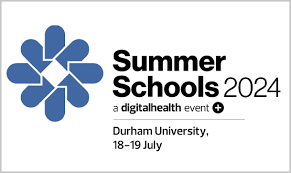 The trouble with EPRs
The Patient Safety implications of recent EPR implementation problems
Clive Flashman

July 2024
The unwelcome Christmas message
Just before Christmas last year, NHS E issued a patient safety alert.
This said that the Magenta (Maternity EPR) from a company called Euroking, was overwriting old patient data, with the new entries.
It advised the 15 Trusts involved to:
“..consider if Euroking meets their maternity service’s needs and ensure that their local configuration is safe.”
“..must review and ensure that each data field within the system does not copy forward or backward”
Back up all clinical information if a new system is purchased
Ensure users of a legacy Euroking system see the issues in this alert
“Must reassess the clinical safety of their maternity EPR with a suitably qualified clinical safety officer”
Assess current EPR against Maternity Digital Capabilities Framework.
1
Patient Safety Learning’s response
The PS alert was not an adequate response to the issues
NHS E should have worked with Euroking to create a fix for all 15 Trusts
The first action for the Trusts should have been to download and implement the fix on a specified date.
Second action – test your system after the fix has been installed. NHS E should have appendixed a test script to the alert to help Clinical Safety Officers (CSOs) to do this.
Look for this issue in other EPRs in use at the Trust.
Our blog gained a lot of traction on social media. NHS E wrote to us explaining how they had been working with Euroking, then said that as they didn’t contract with the supplier they couldn’t do more.
2
County Durham and Darlington Foundation Trust went live with Oracle Cerner’s electronic patient record in November 2022.
‘Surrey Safe Care’
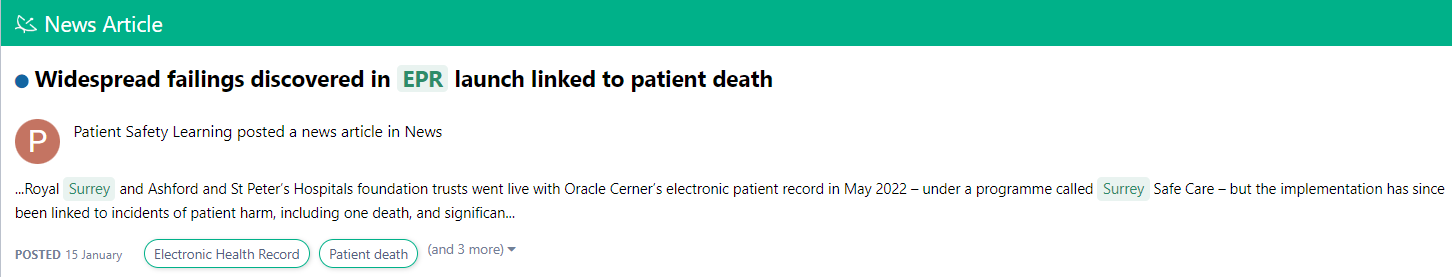 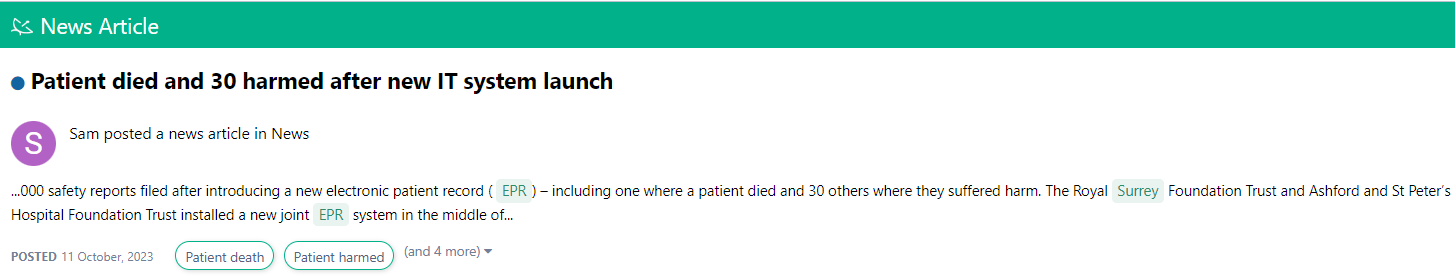 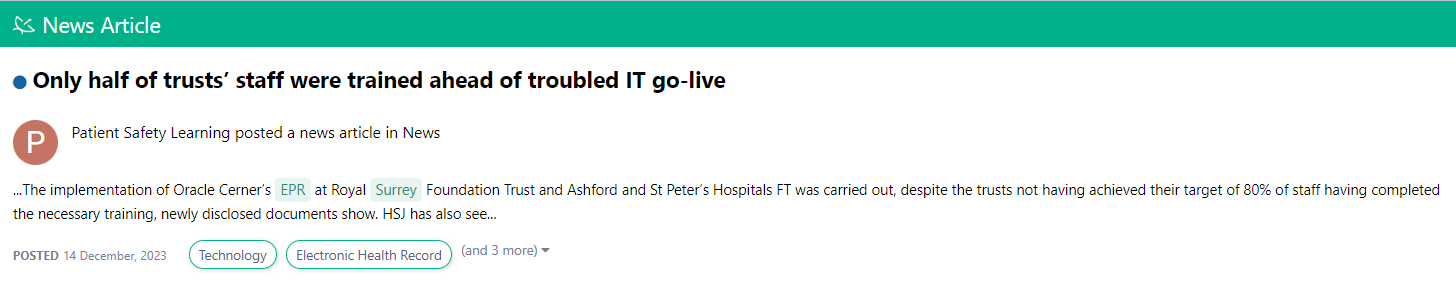 HSJ headline (23/02/24)
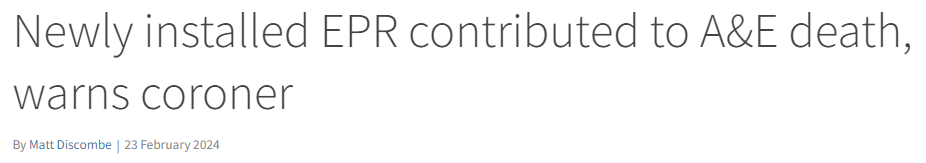 Another issue that clinicians there have complained about: No standardised way for clinicians to interact with the EPR  deterioration in the quality of medical notes.
A lessons learned review, carried out by NHSE’s frontline digitisation team identified 24 areas of improvement.
3
[Speaker Notes: CD&D – a human factors issue.
Moved from traditional RAG rating to symbols that did not indicate acuity unless clicked on.
No longer ‘at a glance’]
Other EPR hotspots
Frimley Health NHS FT went live with Epic in June 2022. 
Since then, it’s had a host of data quality problems leaving  it unable to report performance against key national standards such as 78 and 52-week waits and diagnostic performance.
Spent an extra £3.5m on “Epic-related training and implementation”
£1.8m of benefits have been achieved since go-live against an end-of-year target of £10m.
Manchester University NHS FT went live with EPIC in September 2022. 
Since then, the Trust’s performance against the 4 hour A&E waiting time target has worsened from 63.1% in August to 51.6% in December.
In the same period, trolley waits surged from nine to 780.
Trust execs responded that “data quality issues may be contributing to the increase in the waiting list”.
Guy’s and St Thomas’ and King’s College Hospital FTs
Implemented Oct 23
GSTT – immediate diagnostic delays. Dec 23, total outage when security certificates expired.
Kings – problems in critical care unit.
4
HSSIB blog on EPRs
Some factors involved in poor EPR implementation were found to include:
Interoperability – problems stemming from EPRs being unable to exchange or make use of information from other IT systems used by Trusts.
Usability testing of software – EPR systems being introduced without appropriate testing of how easy or difficult healthcare professionals tasked with using these find them to operate.
Standards and standardisation – EPR systems in use not incorporating human factors engineering principles in their design to ensure they are the best they can be.
EPR systems should consider the whole patient pathway in relation to discharge from hospital and not just acute care.
5
Recurrent themes
Poor data quality
Poor coding
Lack of preparedness
Insufficient training
Failure to recognise the organisational change require (before & during)
CSOs not part of the core team
Lack of interoperability
Little focus on useability and human factors
Insufficient money from NHS E (on training, org change, etc.)
It’s not an IT programme, it’s a change programme
6
Patient safety Learning’s round table event (26 June 2024)
Tech leaders from the NHS, HiMSS UK, Tech UK, and commercial vendors. Included CIOs, CCIOs, CSOs, Human Factors experts, Patient Safety experts, front-line clinicians and patients. These were the key themes that emerged:
Culture 
Leadership
Patient engagement 
Training 
Safety in use
Collaboration and information sharing 
Funding 
Procurement 
Change programme – planning and implementation rigour 
Incident reporting
Standards and governance
7
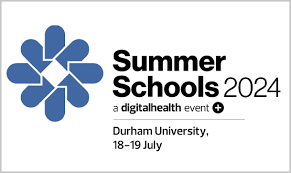 The trouble with EPRs
The Patient Safety implications of recent EPR implementation problems
Clive Flashman

July 2024